Семейство Пасленовые.
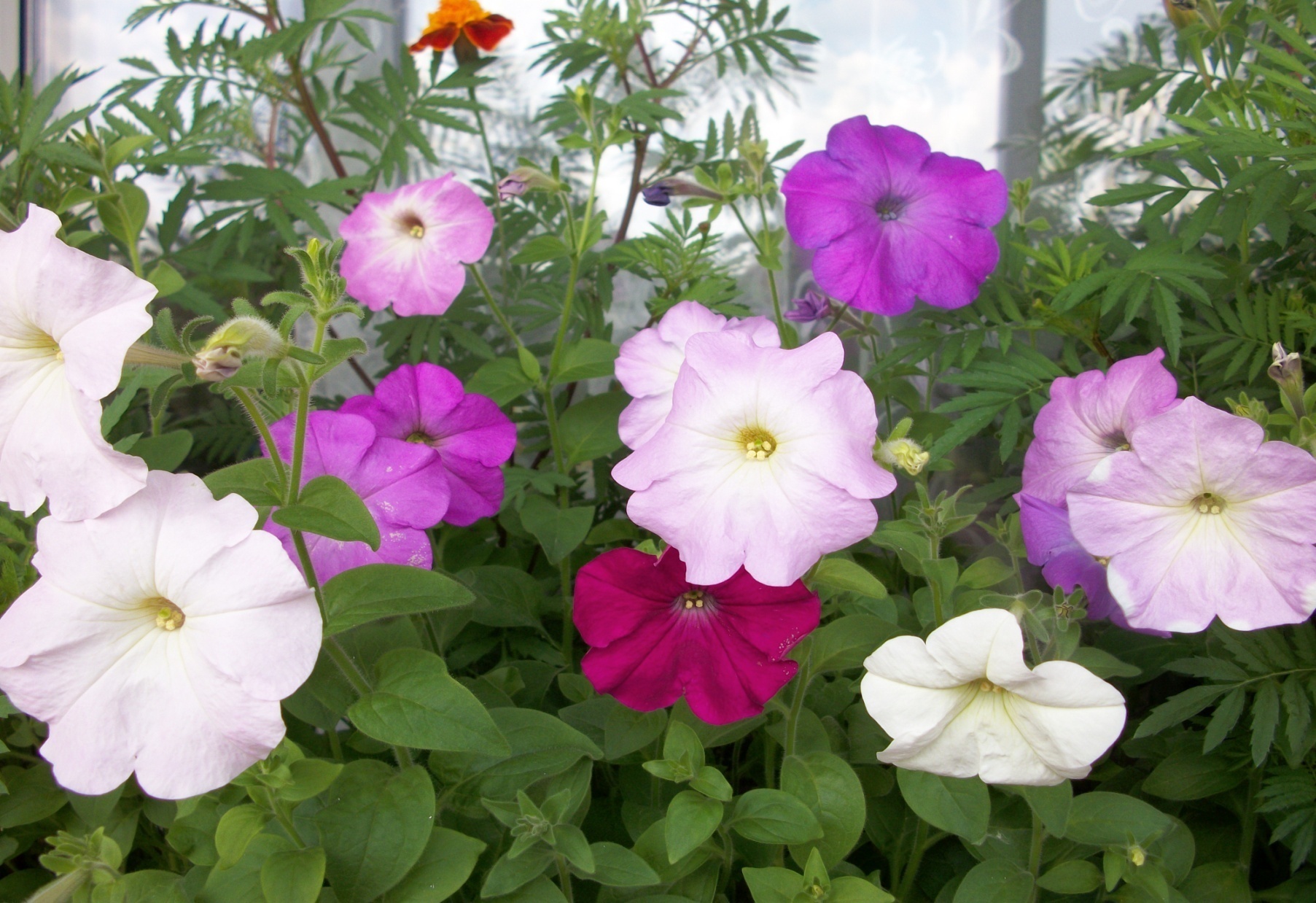 Представители.
Среди растений семейства пасленовых можно выделить следующие группы:
1. Декоративные растения: петуния, паслен.
2. Овощи: картофель, баклажан, перец.
3. Ядовитые: дурман, белена.
Овощи семейства пасленовых.
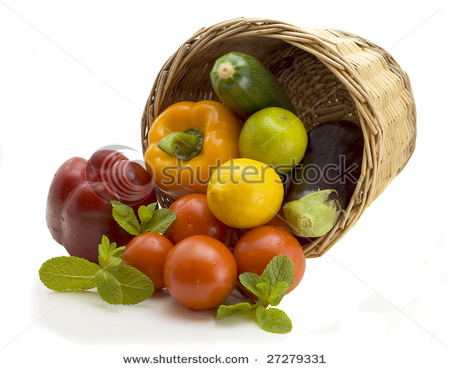 Сладкий перец
Формула цветка.
Цветок –правильный, состоит из 5 сросшихся лепестков, чашечки, состоящей из 5сросшихся листочков, 5 тычинок то же сросшихся и одного пестика.
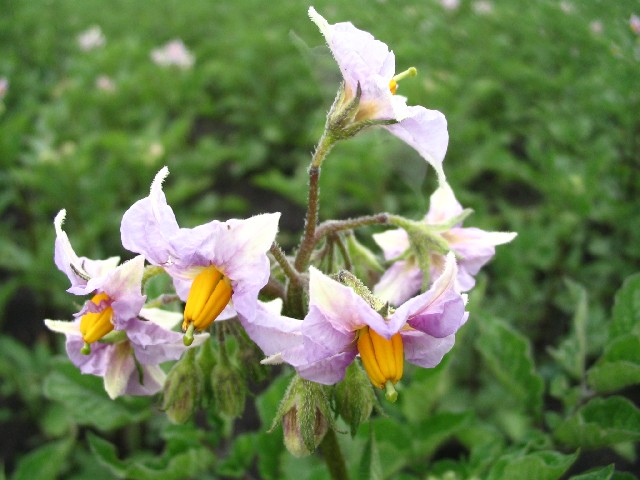 Типы плодов: ягода, коробочка.
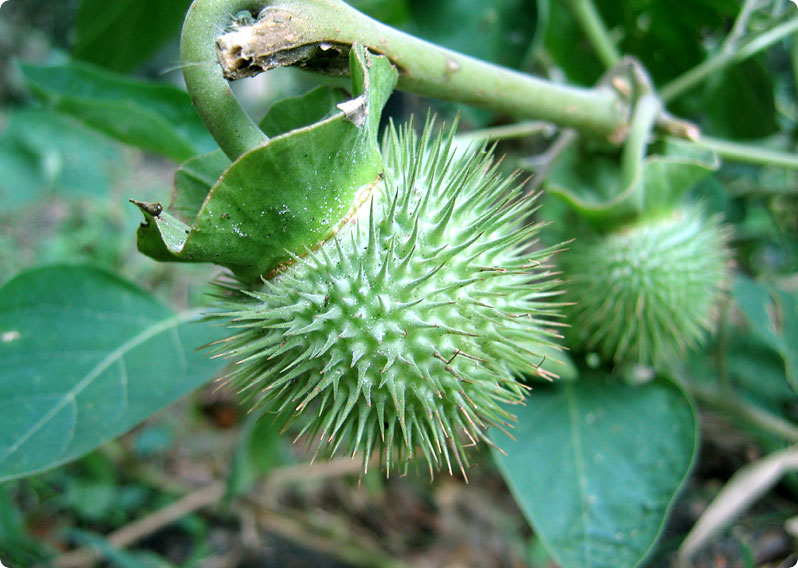 Картофель- растение семейства пасленовых.
Ядовитые растения пасленовых: дурман: цветок и плод
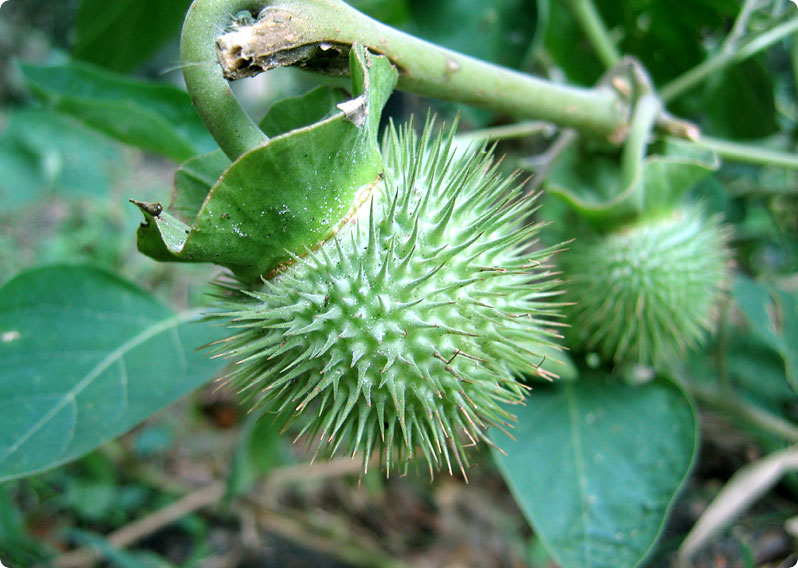 Беладонна- ядовитое растение